„Bausteine zu einem besseren Miteinander“
Clemens.engelhardt@gmx.at


Handbuch  für  die Betreuung und Förderung    autistischer Kinder
Arbeitsmappe Teil 1
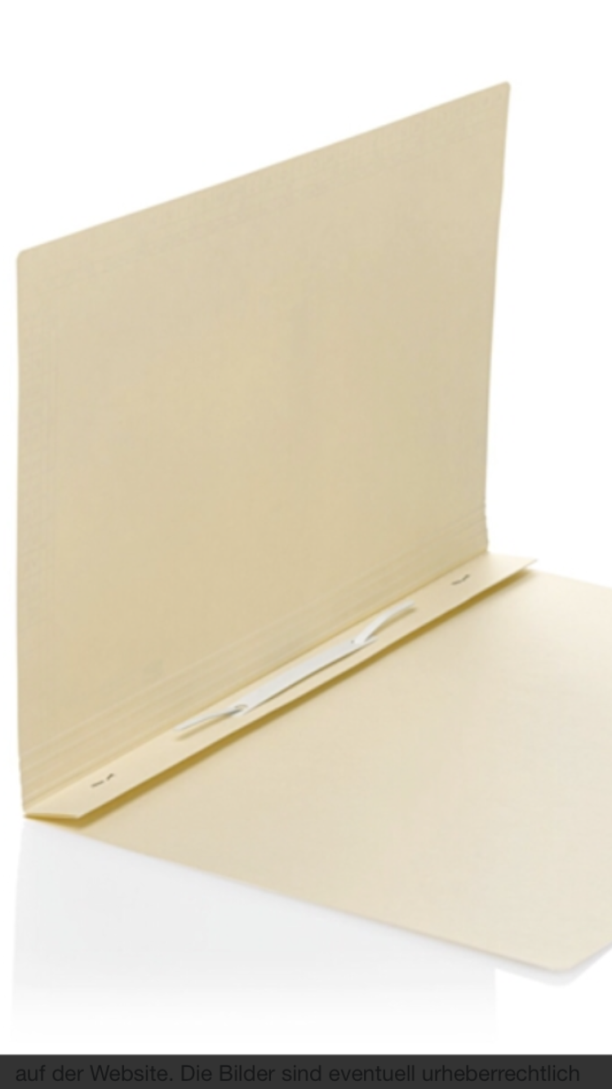 Modul 1
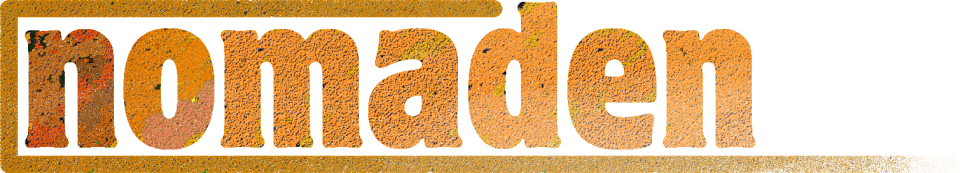 Erstellen  eines Ich-Buches
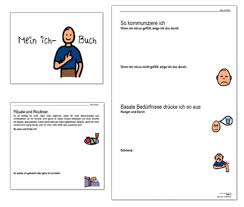 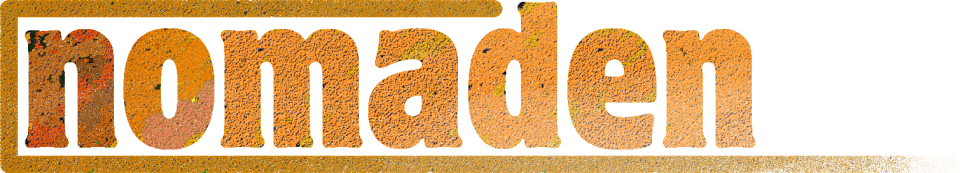 Dass es mir gut geht, erkennt man an…
*
**
*
*
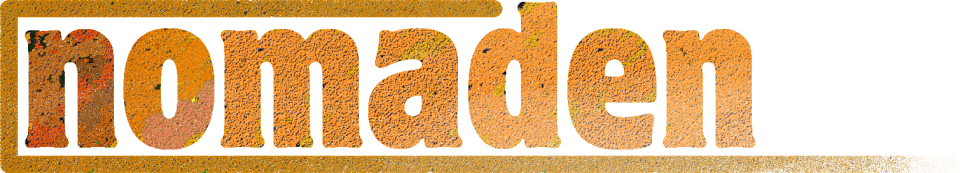 Modul1
Dass es mir nicht gut geht, erkennt man an….
*
*
*
*
Modul 1
Modul 1
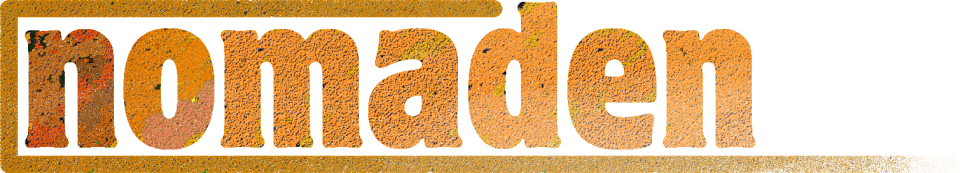 Freizeitaktivitäten und finden von beruhigenden Sachen für mich:
*****
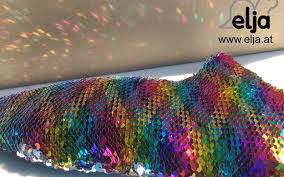 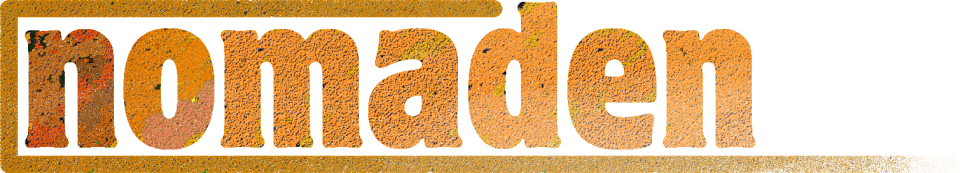 Mein Tagesablauf: ( verschiedene Arten von  Plänen….Wochenplan, Tagesplan, Aufgabenplan….)
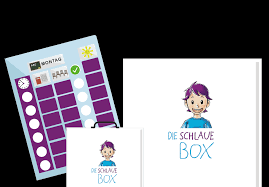 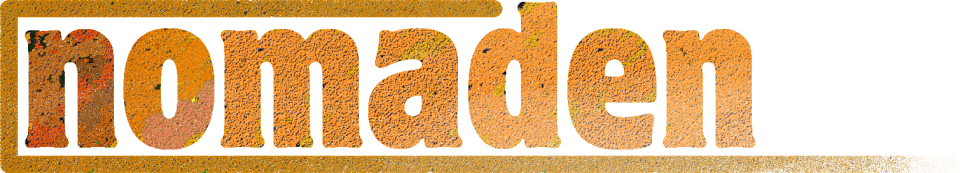 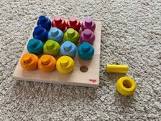 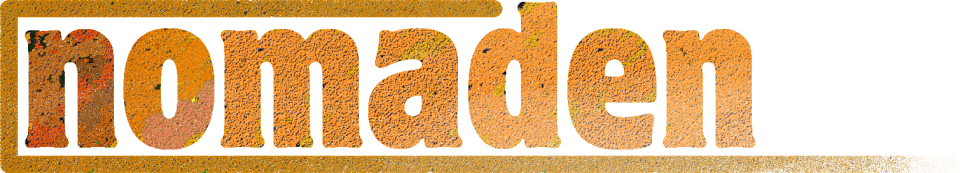 Was macht mir Angst?
****
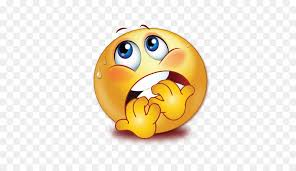 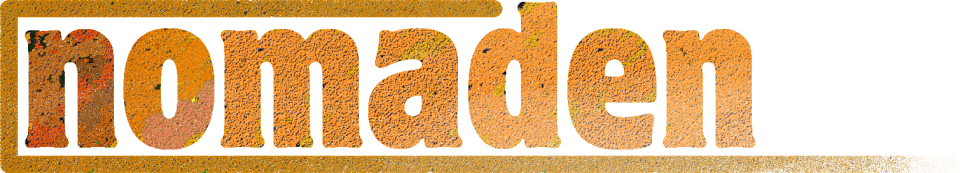 Modul1
Was oder wer  stresst mich:
****
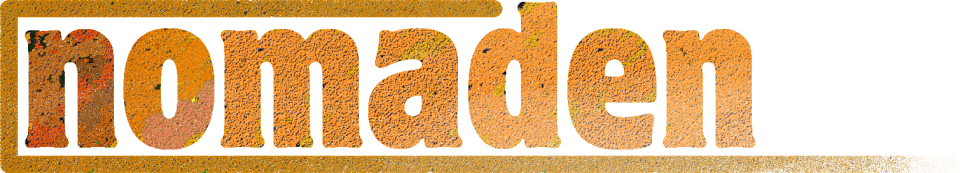 Meine Kommunikationsstrategien
bzw wie drücke ich was aus:
******
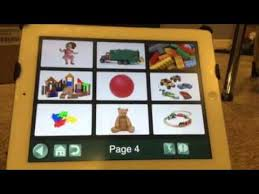 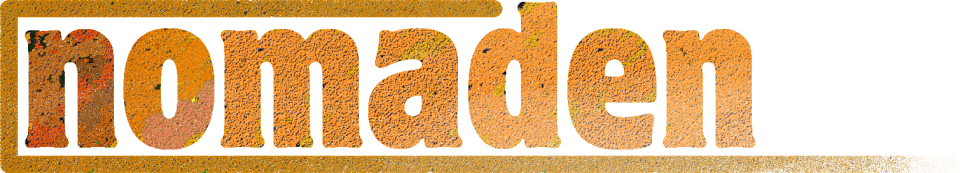 Modul 2
Welche Veränderungen müssen getroffen werden?
*****
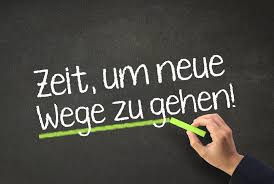 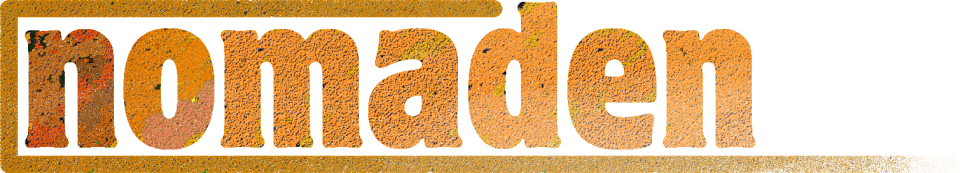 Modul 3
Regeln für das Kind/Klient immer positiv formulieren:
*****
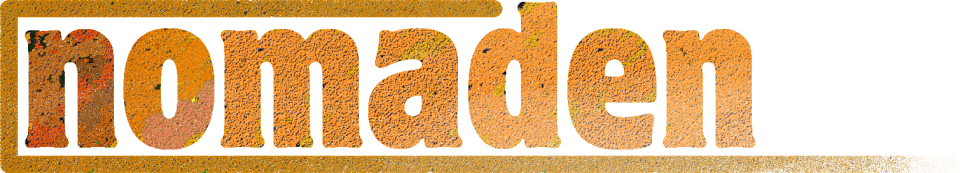 Was gibt es für Motivationsverstärker:
** immer auch soziales  Lob!!!!*
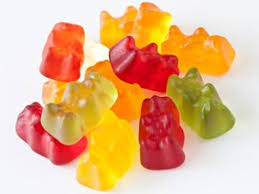 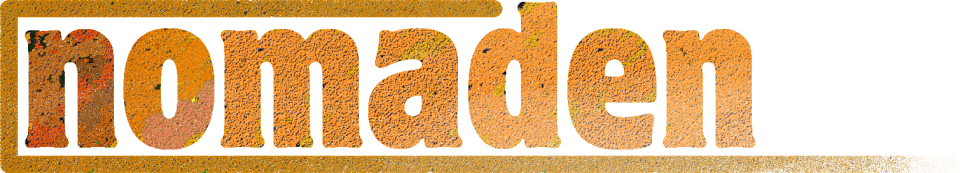 Modul 4 und 5
Erstellen einer Baseline der Betreuung:
*****



Regeln für ALLE  sichtbar machen
Erkennen von ersten Anzeichen von herausfordernden Verhalten und Frühwarnsignale:
*****
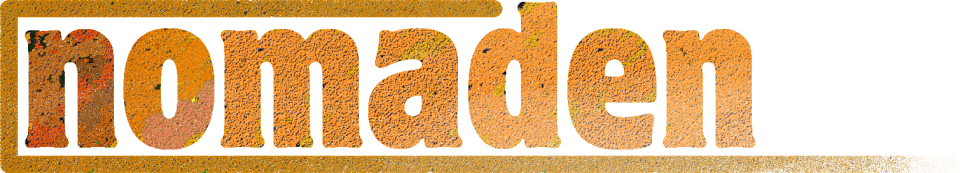 Modul 6
Welche Deeskalationsmaßnahmen habe ich?
*****